«Организация работы с родителями по профилактике безнадзорности среди несовершеннолетних и правового просвещения детей и родителей»



МДОУ «Детский сад № 92»
Безнадзорность - это
Социальное положение несовершеннолетнего, контроль за поведением которого отсутствует в следствии неисполнения обязанностей по его воспитанию, обучению и (или) содержанию родителей или законных представителей либо должностных лиц.
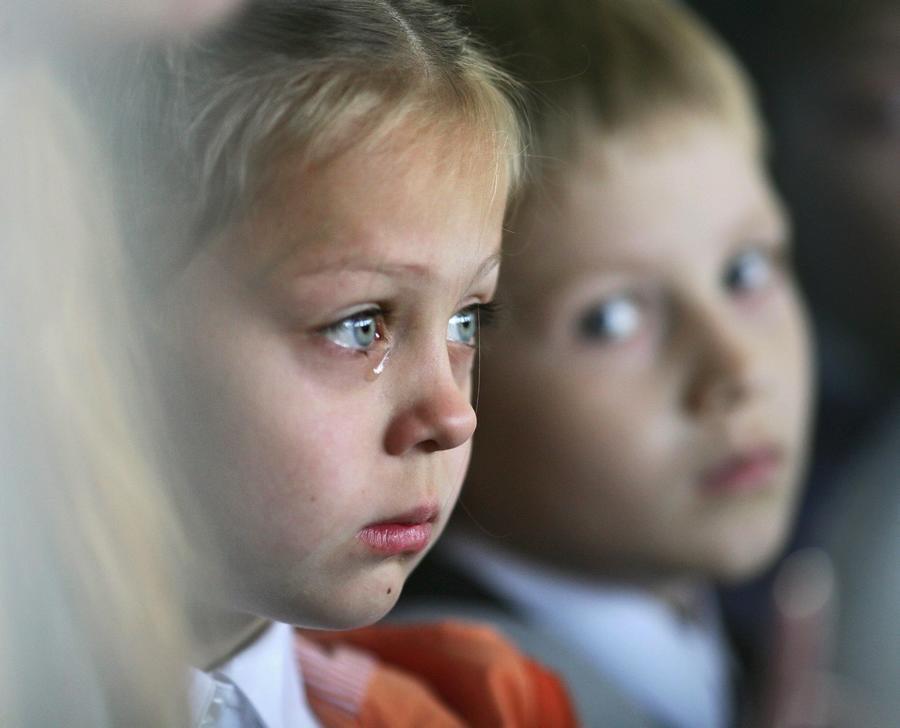 Причины безнадзорности
Рост числа асоциальных семей;
Безработные родители;
Нестабильные браки(разводы);
Малообеспеченность семьи;
Конфликты в семье;
Отчуждение.
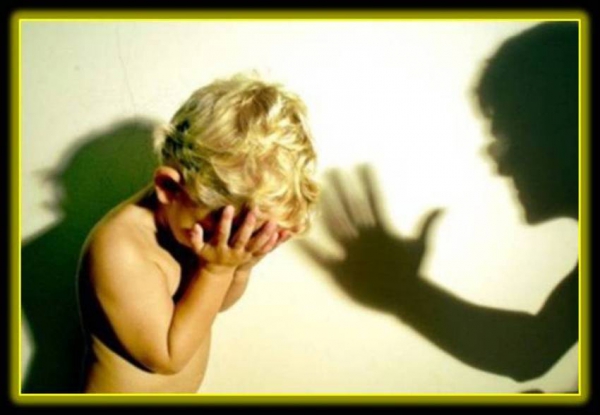 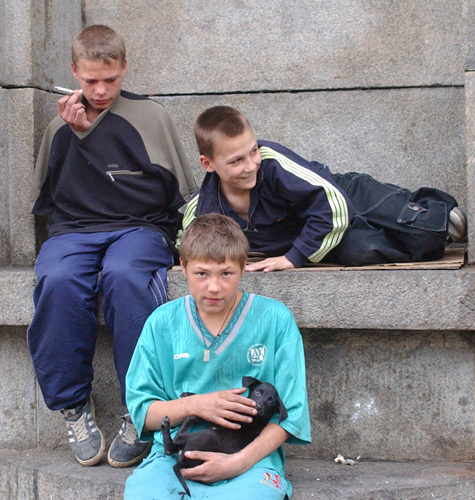 Путь человека в жизнь начинается с семьи.
Семья была, есть и будет ведущим институтом в формировании личности.
Цель профилактической работы

 Предупреждение безнадзорности среди несовершеннолетних и всестороннее психолого-педагогическое просвещение родителей
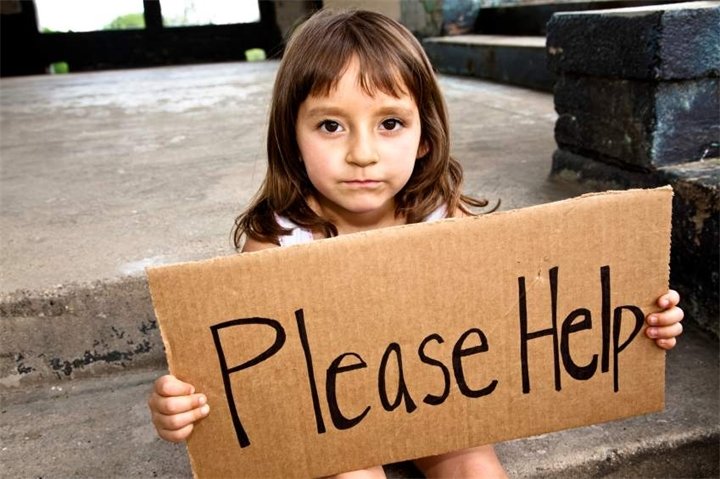 Задачи профилактической работы
Создание условий для благоприятного климата взаимодействия с родителями.
Установление доверительных и партнерских отношений с родителями.
Вовлечение семьи в единое образовательное пространство.
Обеспечение психолого-просветительской работы с родителями.
Способствование улучшения микроклимата в семье, сохранение и развитие семейных ценностей, формирование здорового образа жизни.
Нормативно - правовая база
Конвенция ООН о правах ребенка;  
Конституция РФ;
Семейный кодекс РФ;
Федеральный закон РФ от 24.06.1999 № 120-ФЗ «Об основах профилактики безнадзорности и правонарушений несовершеннолетних» (с изменениями на 26.04.2016);
Федеральный закон РФ от 24.07.1998 № 124-ФЗ «Об основных гарантиях прав ребенка в РФ» (с изменениями на 28.11.2015);
Закон РФ «Об образовании» (29 декабря 2012 года № 273 – ФЗ).
Региональные законодательные акты
Закон Ярославской области от 5 июля 2013 г. N 40-з "О комиссиях по делам несовершеннолетних и защите их прав в Ярославской области»;
Закон Ярославской области от 8 октября 2009 года № 50-з «О   гарантиях прав ребенка в Ярославской области» (с изменениями 08.04.2015);
Закон Ярославской области от 19 декабря 2008 года № 65-з «Социальный кодекс Ярославской области» (с изменениями 24.02.2016).
Цель работы Совета профилактики
Разработка и проведение
организационно-педагогических
мероприятий по профилактике
безнадзорности и правонарушений среди несовершеннолетних.
СОВЕТ ПРОФИЛАКТИКИ
ПРИКАЗ 
О СОЗДАНИИ СОВЕТА
ПОЛОЖЕНИЕ 
О СОВЕТЕ 
ПО ПРОФИЛАКТИКЕ
ПЛАН РАБОТЫ 
НА УЧЕБНЫЙ ГОД
Заведующий
 координирует,
 направляет,
 контролирует,
 осуществляет
межведомственное взаимодействие.
Старший воспитатель
 проводит мониторинг эффективности и качества работы;
 организует обучающие мероприятия;
 предоставляет методические материалы.
СОВЕТ ПРОФИЛАКТИКИ
Ответственный по работе с семьей
 оформляет документы (соц. паспорт,  банк семей группы риска);
 участвует в подготовке информационных материалов и консультировании.
Педагог-психолог
 осуществляет диагностическую и коррекционно-профилактическую работу;
 организует взаимодействие с педагогами ДОУ.
Совет профилактики
Решает: поставить отдельных воспитанников группы риска и  семьи на внутрисадовый учет
Разрабатывает план индивидуально-профилактической работы на каждого воспитанника, поставленного на учет
Определяет сроки и ответственных на каждый пункт плана
Контроль выполнения плана осуществляет старший воспитатель
В профилактической деятельности выделяют:
Специальную профилактику

 выявление воспитанников и семей, нуждающихся в особом педагогическом внимании;
 индивидуально-коррекционно-профилактическая работа.
Общую профилактику


вовлечение всех участников образовательных отношений в активную деятельность.
Основные направления работы
Диагностическое;

Информационно – профилактическое;

Коррекционное.
Диагностическое направление
Задачи:
Выявление  детей «группы риска» (заниженная самооценка, агрессивные, гиперактивные, тревожные, замкнутые, с нарушениями  поведения);
Выявление родителей, нарушающих права ребенка;
Диагностика особенностей семейного воспитания и особенностей отношений между родителями в тех семьях, в которых нарушаются права детей.
Информационно – профилактическоенаправление
Цель: оказание психологической помощи и
поддержки по охране и защите прав
каждого ребенка, предупреждение у детей
эмоциональных расстройств, знакомство
детей с нормами и правилами поведения,
взаимного сосуществования,
сотрудничества, толерантности.
Коррекционное направление
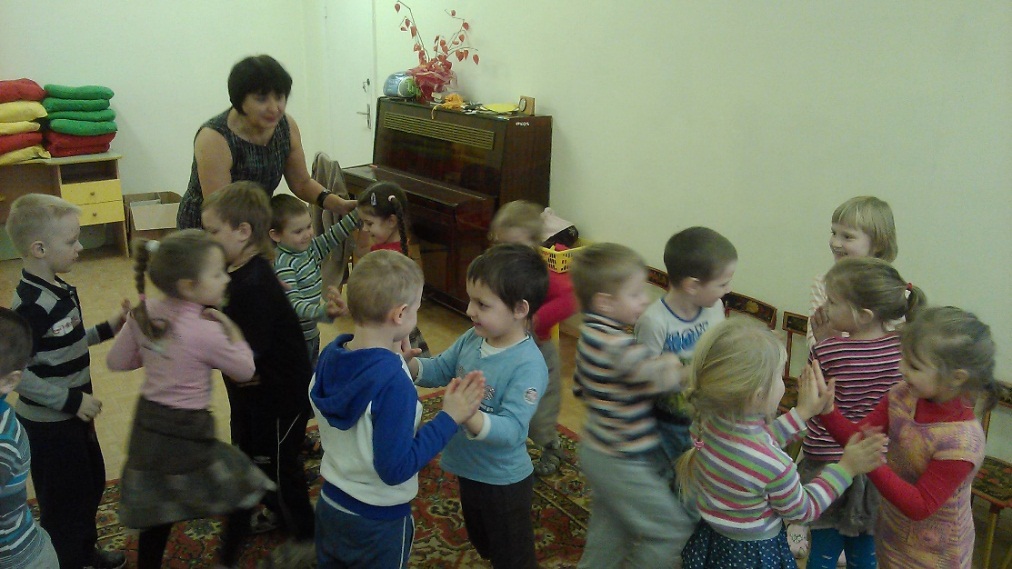 Работа с детьми – преодоление
психологической проблемы.

Работа с педагогами -
оптимизация стиля общения
с детьми.

Работа с родителями -
предупреждение и разрешение
проблем семейного благополучия,
повышения родительской
ответственности, укрепление
нравственных основ семьи.
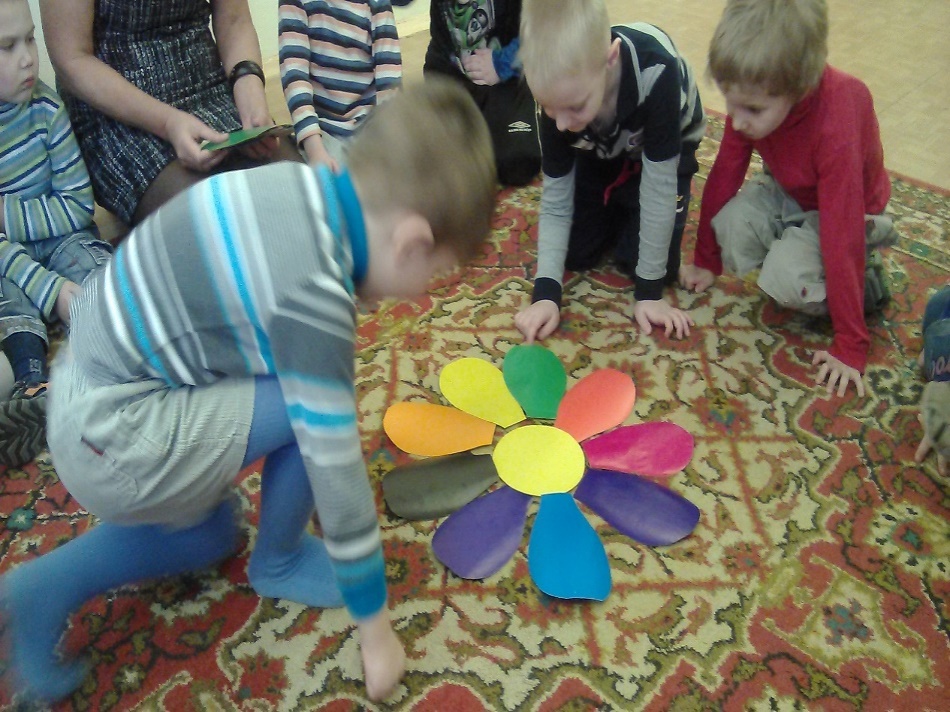 Активные формы и методы работы с родителями
Анкетирование
Посещение семей
Общие и групповые родительские собрания
Консультации, тренинги, семинары
Занятия с участием родителей
Выставки детских работ изготовленных  вместе с родителями
Совместное проведение праздников и досуга
Родительские уголки
Родительское собрание с обучением
Родительское собрание «Права ребенка, соблюдение их в семье»
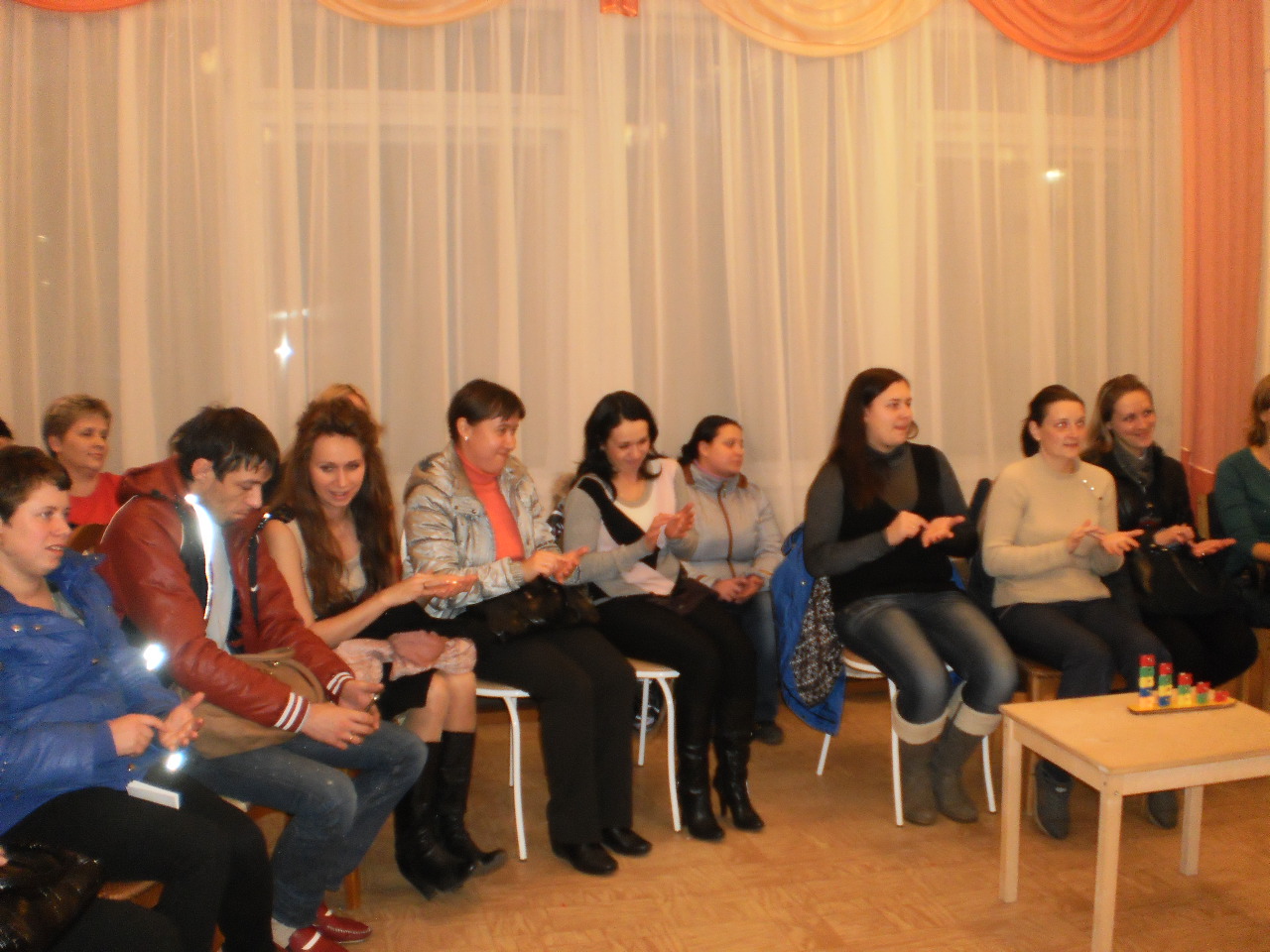 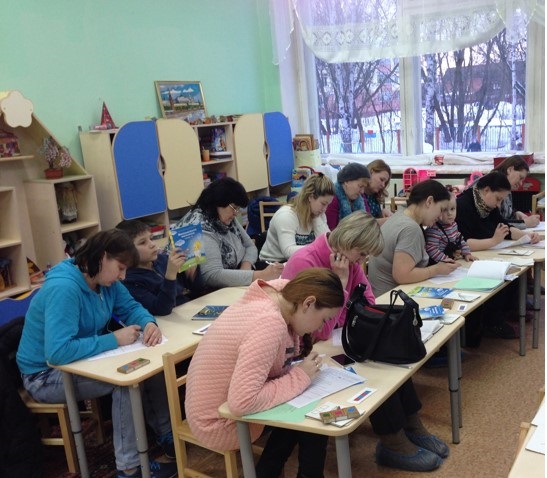 Психологический тренинг «Правовая грамотность педагогов»
Круглый стол “Послание педагогам от трудного ребенка”
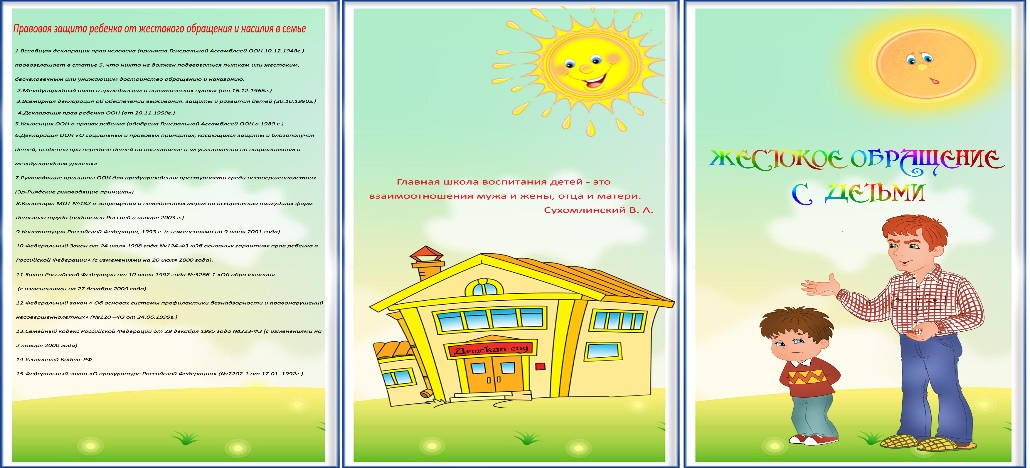 Информационно-  просветительская работа с родителями
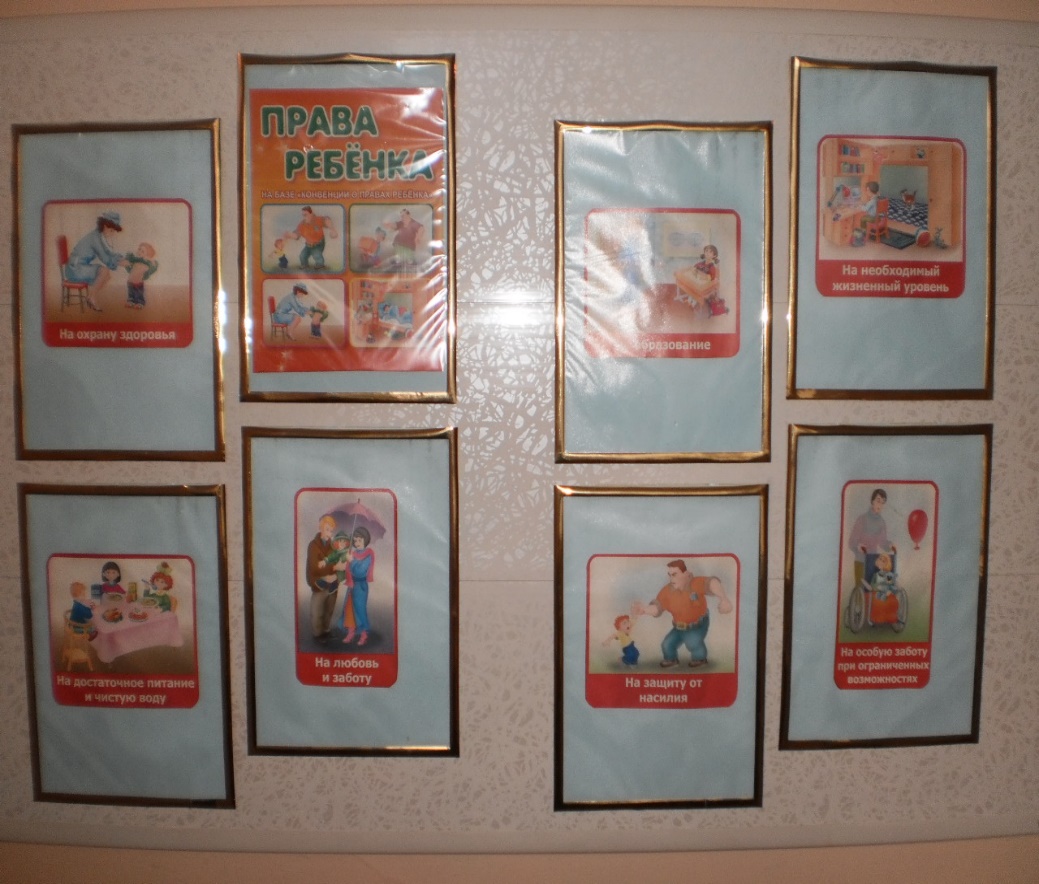 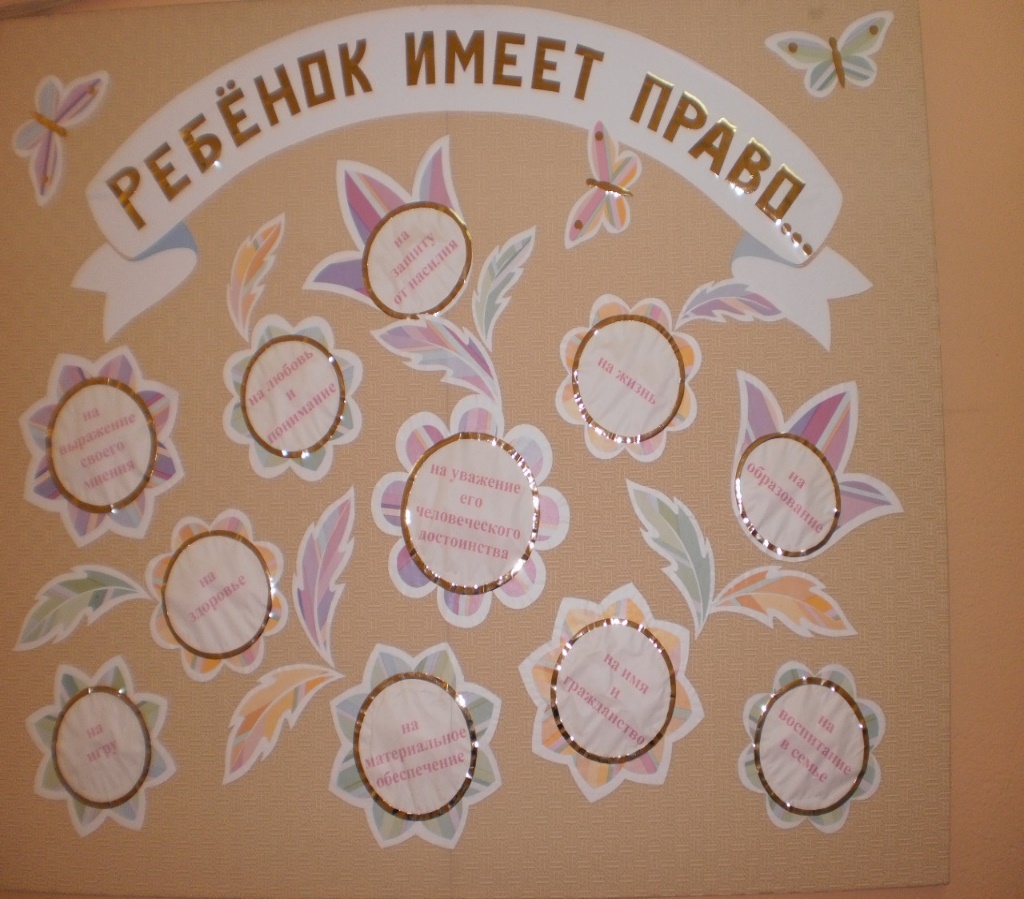 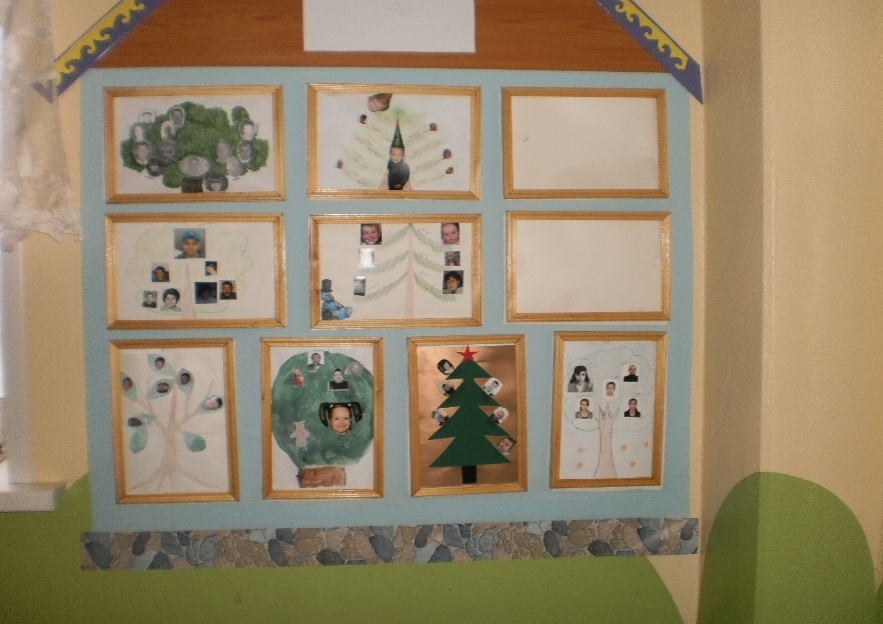 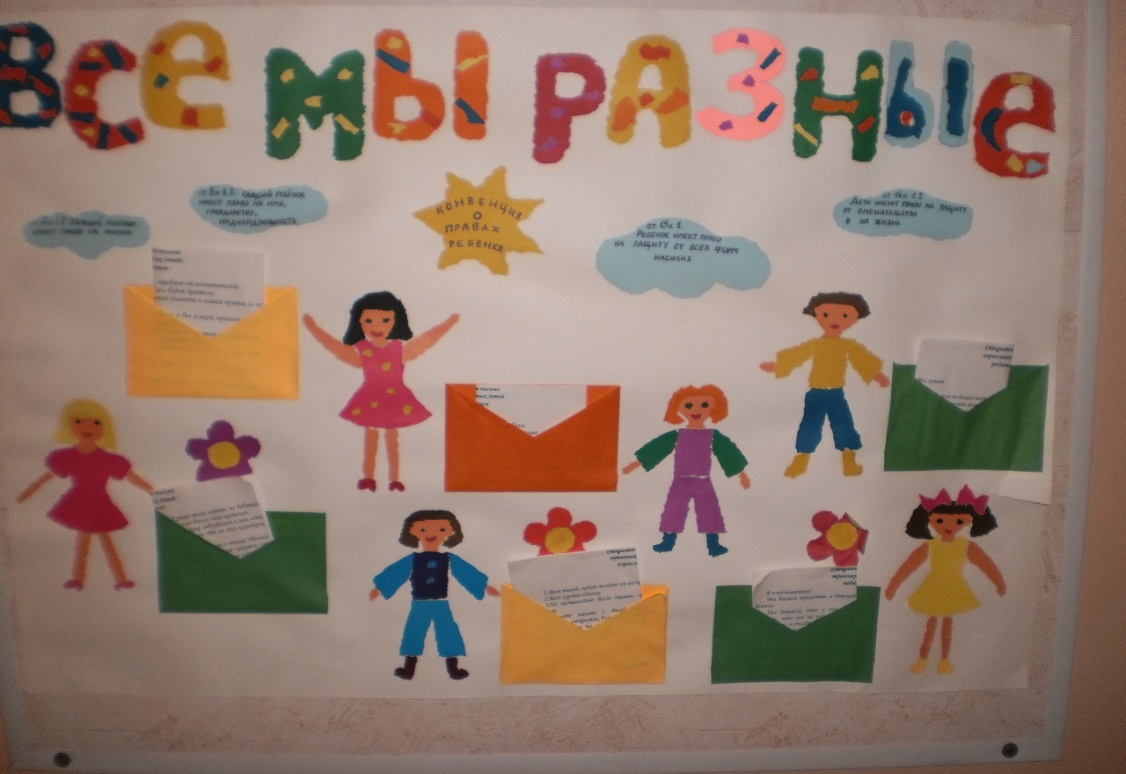 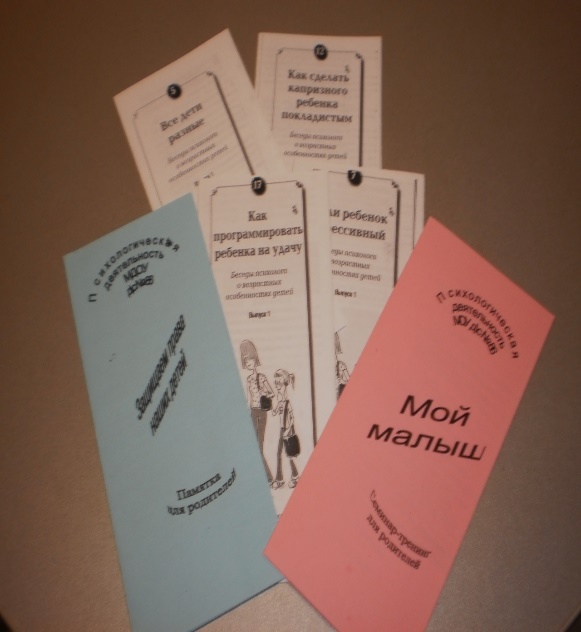 Основной критерий работы –«включенность» родителей в образовательный процесс.
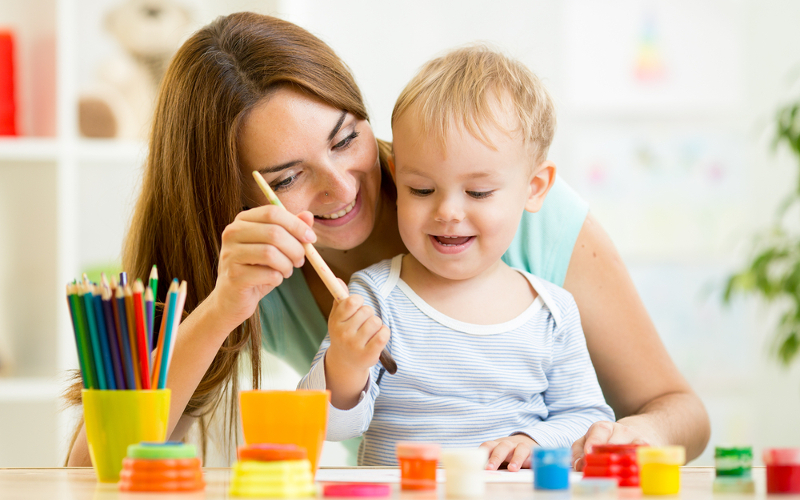 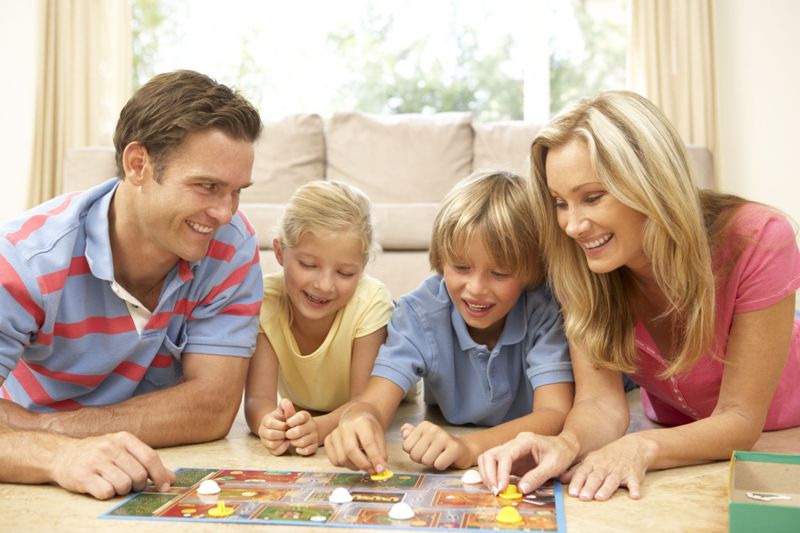 Авторский коллектив:
Куликова Татьяна Вячеславовна – заведующий ДОУ
Грачева Лариса Юрьевна – старший воспитатель
Ковина Ольга Александровна – воспитатель
Чащина Галина Владимировна – воспитатель.
СПАСИБО ЗА ВНИМАНИЕ!
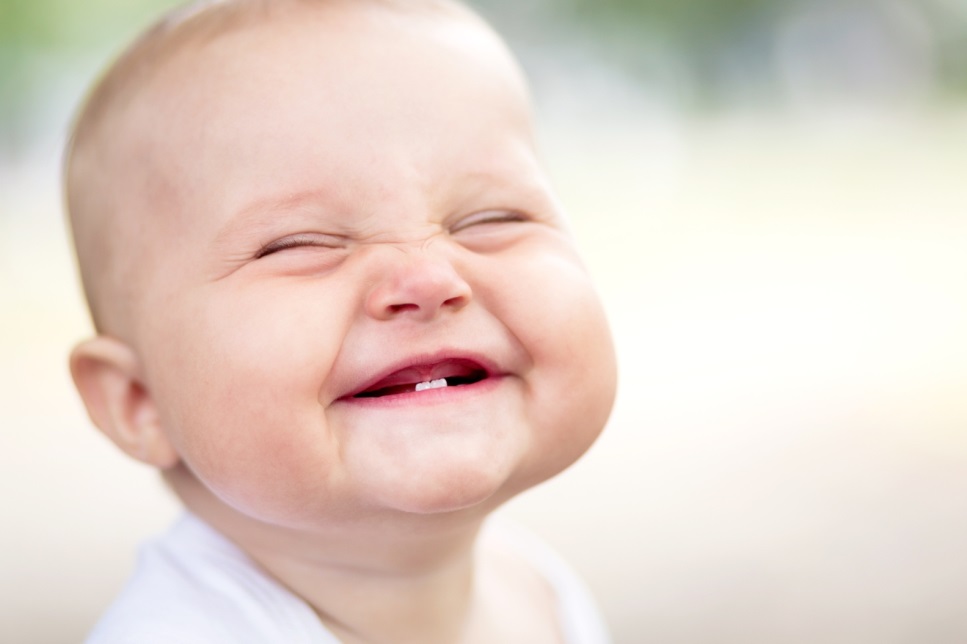 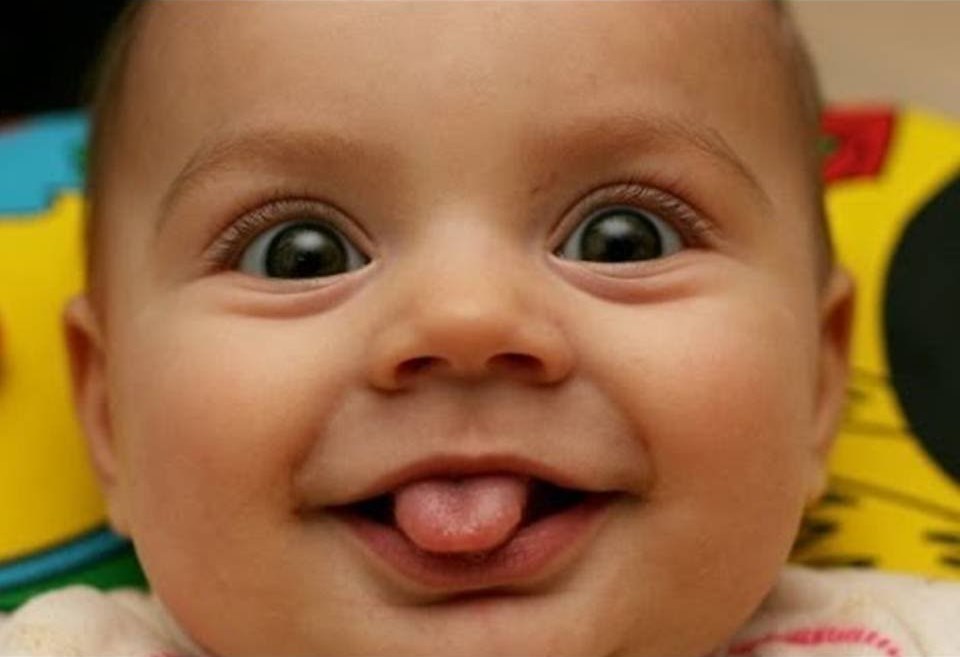 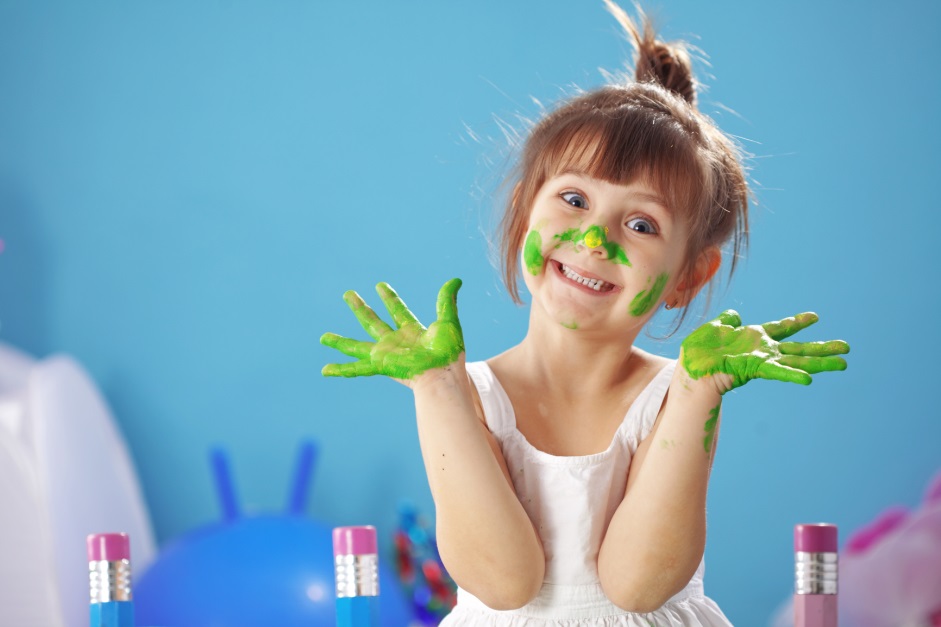 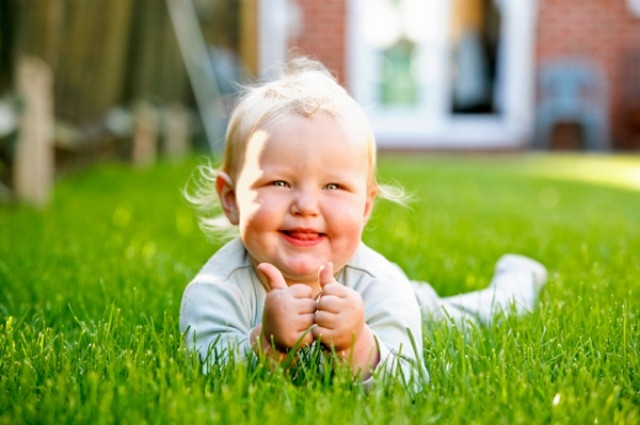 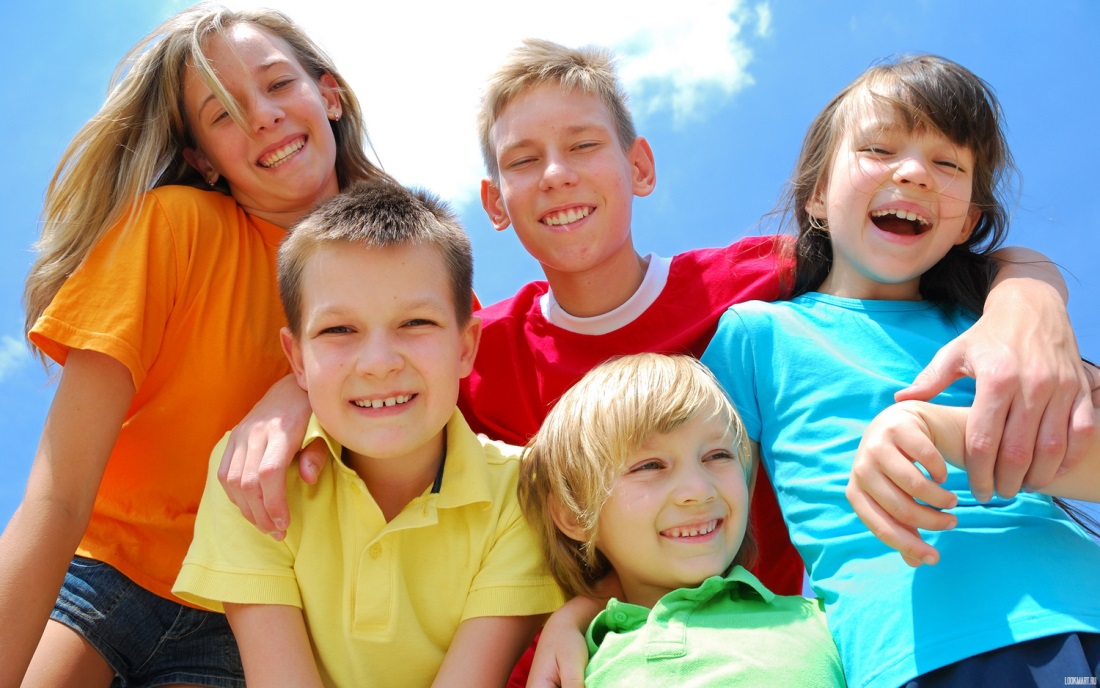 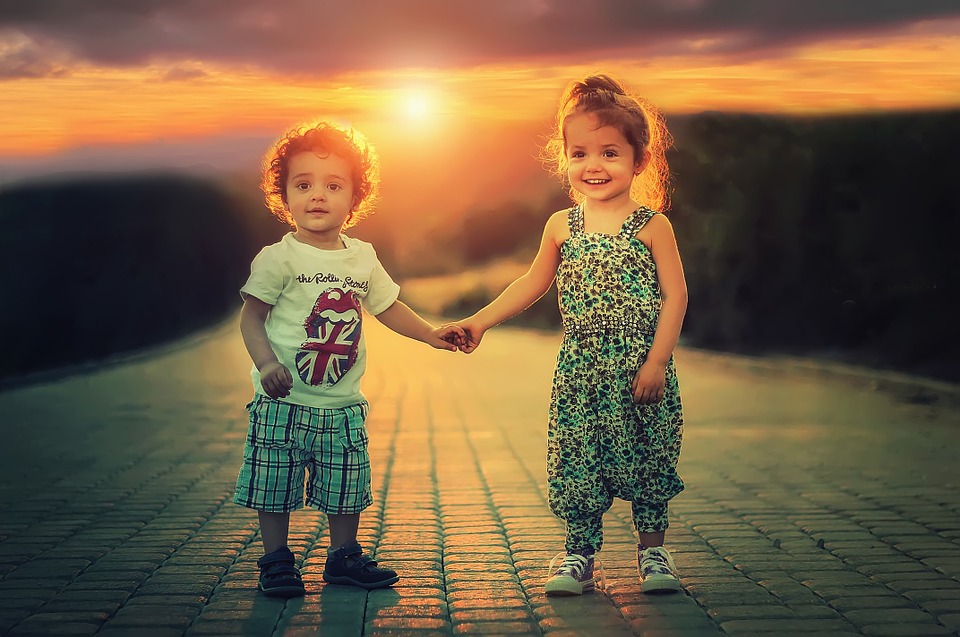